Canidae - psovití
IVA 2024 - 2024FVHE/2190/23

Ústav ekologie a chorob zoozvířat, zvěře, ryb a včel
Veterinární univerzita Brno
Palackého tř. 1946/1, 612 42 Brno, ČR
Canidae - psovití - charakteristika
35 druhů psovitých šelem
kojoti, šakali, psi, vlci, lišky
pes domácí se oddělil z linie vlka obecného před 12 000 lety
velké rozpětí velikosti druhů - 1 - 60 kg

Dingo – ferální populace psa domácího
získali zpět status divokého zvířete a jsou považovány za poddruh vlka obecného 

rozšíření – všechny kontinenty kromě Antarktidy
přizpůsobeni nejrůznějším podnebím - pouště, savany, tropické pralesy, lesy mírného pásma, pobřežní oblasti, arktické podmínky
sexuální dimorfismus – většina samců je větších než samice
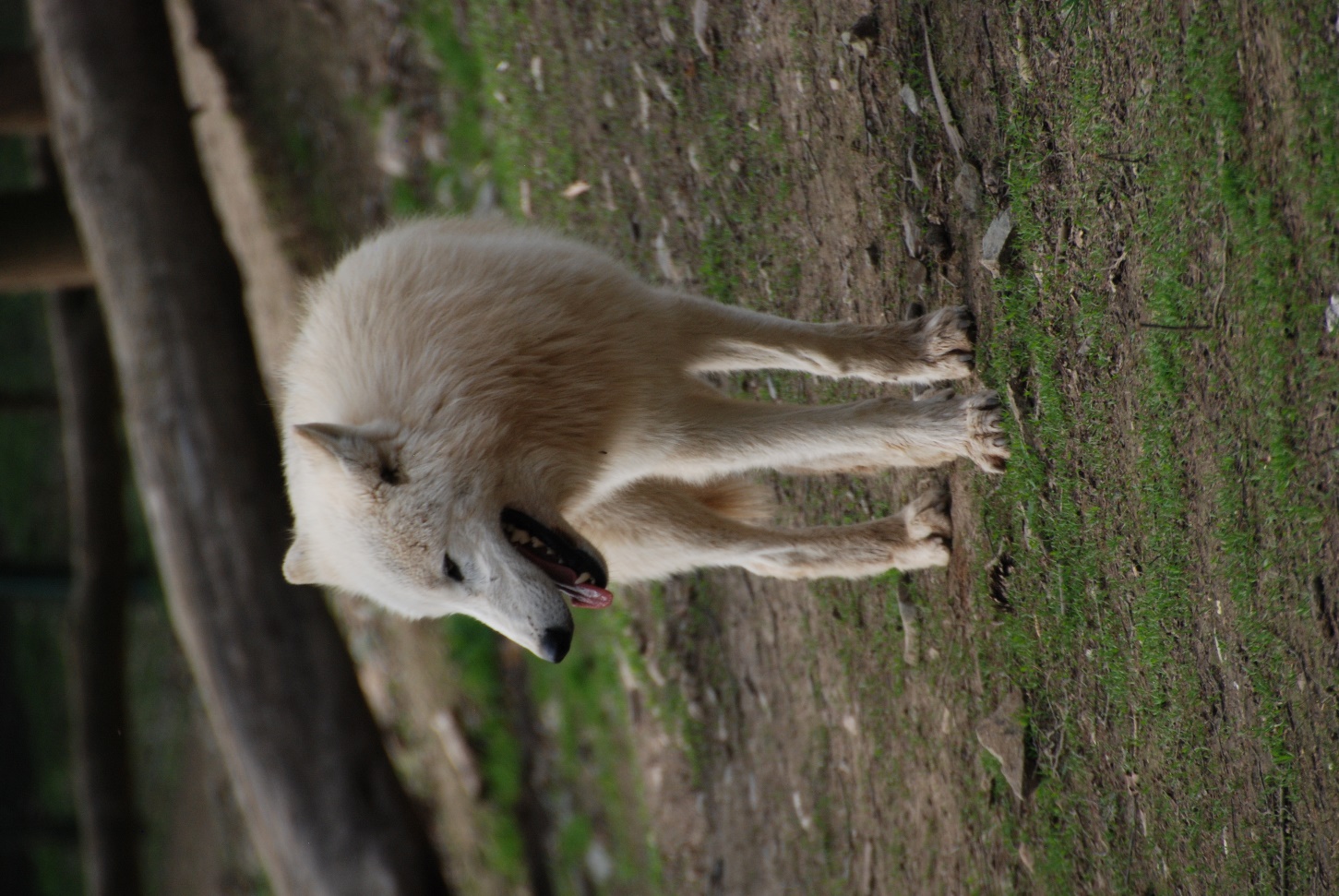 Canidae - psovití - charakteristika
způsob života se liší druh od druhu (solitérní, monogamie, či život ve smečkách)
smečky – poskytují výhodu lovu větší kořisti a možnost ubránit se predátorům
menší druhy – samotáři či malé skupinky 
kojot prérijní – schopný solitérního života i ve smečce

mnoho druhů je ohrožených
nejvýznamnější činitelé:
přenos nemocí psa domácího na divoké druhy
zmenšování přirozeného území
křížení psa domácího s divokými druhy
perzekuce lidmi a narušení místa výskytu

nejméně jeden druh byl za posledních 150 let vyhuben v přímém důsledku lidské aktivity
pes bojovný (Dusicyon australis)
Canidae - psovití - charakteristika
Unikátní anatomie

zubní vzorec 
I 3/3	C 1/1	P 4/4	M 2/3	→  neplatí pro rody Speothos, Cuon a Otocyon
diastema - mezi řezáky a premoláry
trháky - poslední premolár maxily a první molár mandibuly
dohromady tvoří trhákový komplex
efekt nůžek - “stříhání potravy”
v závislosti na charakteru potravy mohou být variace v zubním vzorci
pes ušatý 
insektivorní
3 až 4 moláry v horní čelisti a až 5 molárů v dolní čelisti
pes pralesní
dieta složená převážně z masa
menší a méně molárů (M 1/1 či 2)
Canidae - psovití - charakteristika
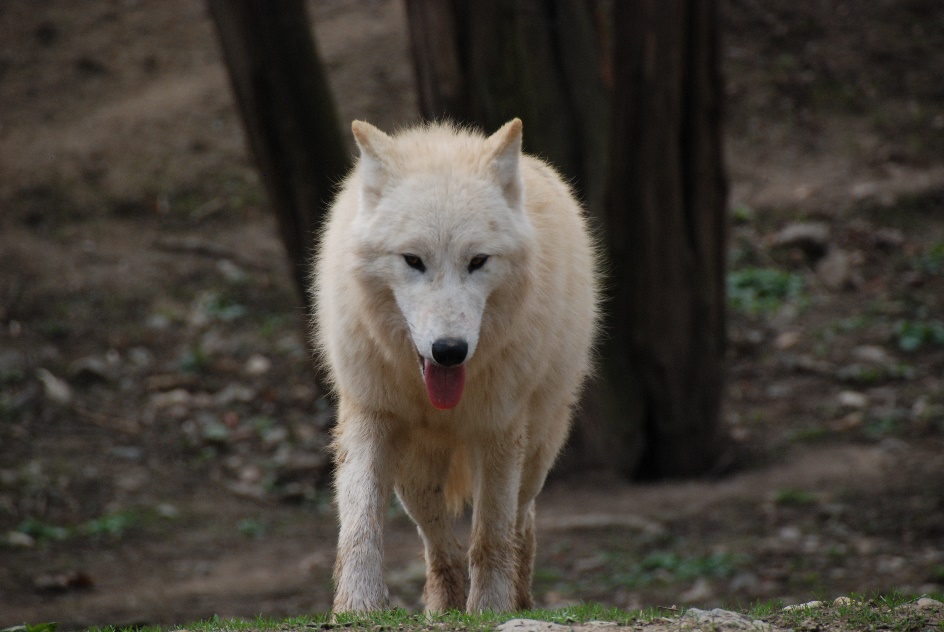 Unikátní anatomie

kostra
7 krčních obratlů
13 - 14 hrudních obratlů
6 - 8 bederních obratlů
3 - 4 křížových obratlů
14 - 23 ocasních obratlů

5 prstů na hrudních končetinách
4 prsty na pánevních končetinách
výjimka - pes hyenovitý - pouze 4 prsty na všech končetinách
liška šedá - díky schopnosti lezení na stromy mají větší rotační mobilitu v předloktí
Canidae - psovití - charakteristika
Unikátní anatomie
Charakteristické znaky na lebce 
mediální pozice a. carotis interna 
neperzistuje a. stapedia 
bulla tympanica – zvětšená a částečně rozdělena septem
vstupní bod m. digastricus je rozšířený u mnoho druhů
vytváří lobus subangularis na ramus mandibulae
nejspíše funkční adaptace pro prudší, rychlejší pohyby čelistmi
lobus subangularis je prominentní u rodů lišek Urocyon, Otocyon a Cerdocyon a psíka mývalovitého
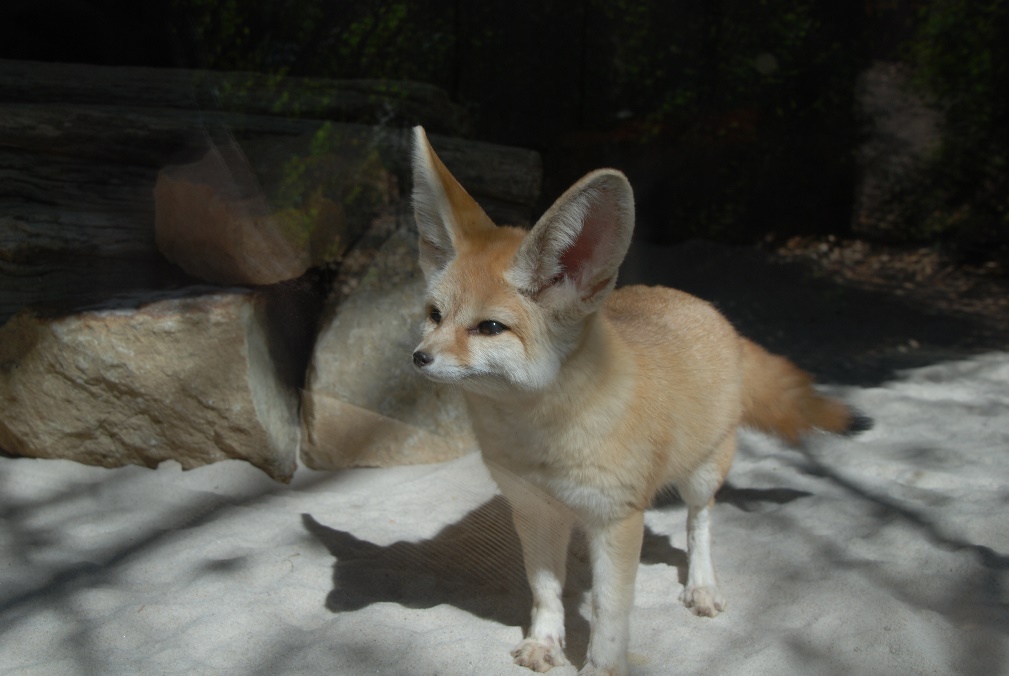 Canidae – psovití - charakteristika
Unikátní fyziologie

glandula nasalis lateralis
v recessus maxillaris a ductus nasolacrimalis
produkce serózního sekretu → udržuje ideální vlhkost a významně se podílí na čichu a termoregulaci

vomeronasální orgán = Jacobsonův orgán
lokalizován v rostrální bázi nosního septa
flémování (ohrnutí horního pysku a nasávání vzduchu) umožňuje vyšší proudění vzduchu do vomeronasálního orgánu 
nervové dráhy odtud vedou do mediálního hypotalamu do mediální preoptické oblasti
	→ ovlivňuje reprodukční chování a pocit sytosti po nakrmení

glandula caudae – violet gland
pachová žláza (violet - produkuje těkavé terpeny stejně jako čeleď rostlin Violaceae - violkovité)
dorzální povrch ocasu na úrovni 7. - 9. obratle
výrazně vyvinutá u samotářských druhů lišek  (liška polární, obecná, korsak)
méně u šakalů
není u psa hyenovitého
větší u samic v estru
sekret je produktem pachových a mazových žláz a podílí se na rozeznávání druhů
mm. arrectores pili v této oblasti pomáhají vylučovat sekret na povrch kůže
Canidae – psovití - charakteristika
Unikátní fyziologie

anální žlázy
vyúsťují k rektu a sekret odcházející společně s výkaly se podílí na označování teritoria

termoregulace
termická polypnoe
hlavní výdej tepla
nádech skrze nos, výdech skrze ústa
glandula nasalis lateralis - produkce sekretu - při odpařování napomáhá ochlazování
potní žlázy se nachází pouze na tlapkách a v ochlazování nehrají signifikantní roli
srst a kožní svaly 
teplo - srst leží souběžně s povrchem těla
zima - načechrají srst, aby zadržela více vzduchu (slouží jako izolátor)

línání srsti
důležitá adaptace pro sezónní výkyvy teplot
v mírném podnebí začíná na jaře a trvá až po podzimu
na řízení se podílí fotoperioda
Canidae – psovití - charakteristika
Unikátní fyziologie
velká aerobní a anaerobní kapacita - adaptace na lov a sezónní migrace
smysly - výborný sluch, čich a zrak 
důležité pro zachování komplexních sociálních systémů, komunikaci mezi jedinci a udržení teritoria
čichové značky - moč, trus, sekret análních žláz a glandula caudae
sociální interakce
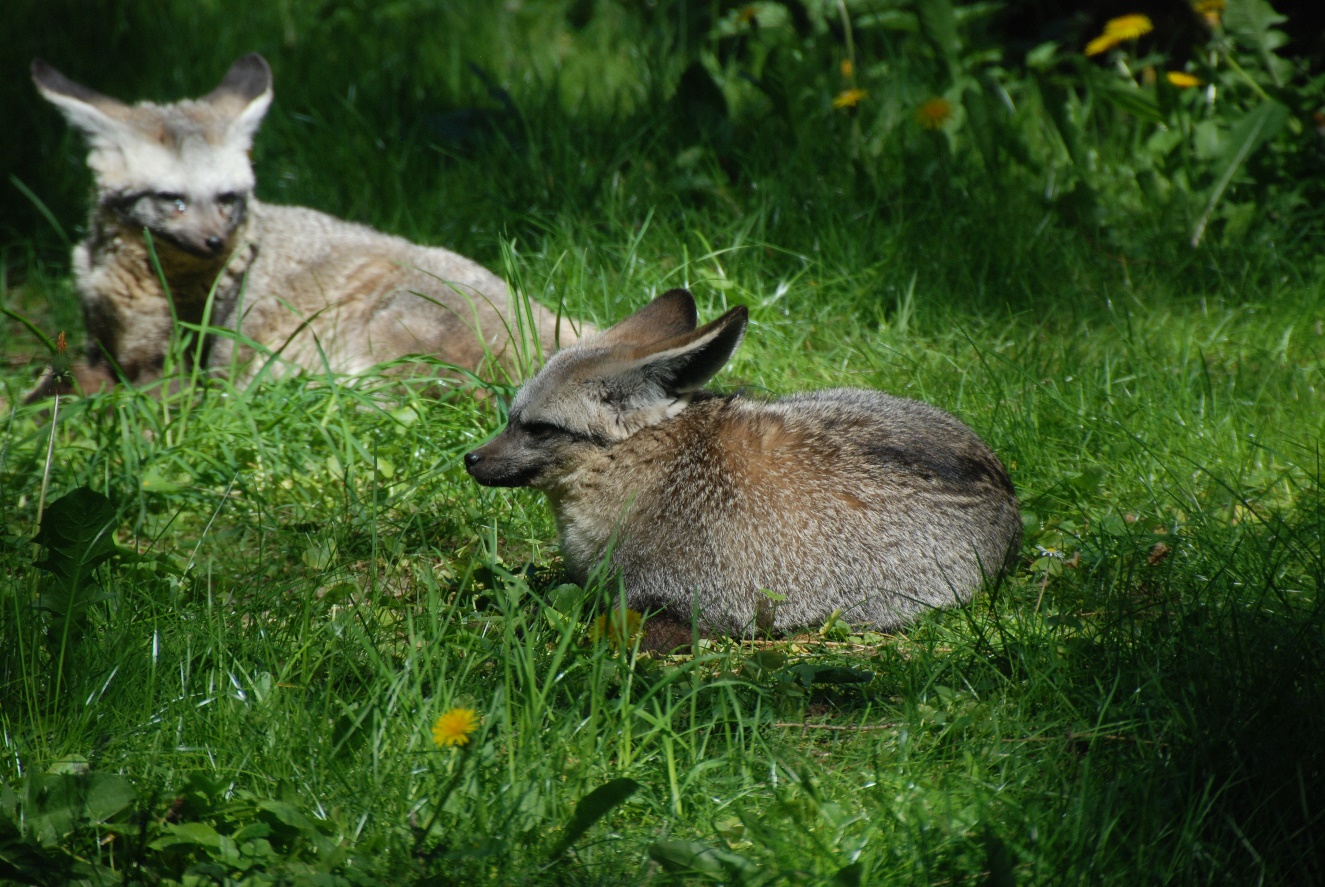 Canidae – psovití - charakteristika
Unikátní fyziologie
řada druhů hibernuje (např. psík mývalovitý) 
snížený bazální metabolismus
snížené hladiny kortizolu, inzulinu, hormonů štítné žlázy

pes hyenovitý
nemá variace komplexu MHC (major histocompatibility complex)
může být důsledkem výrazných populačních ztrát
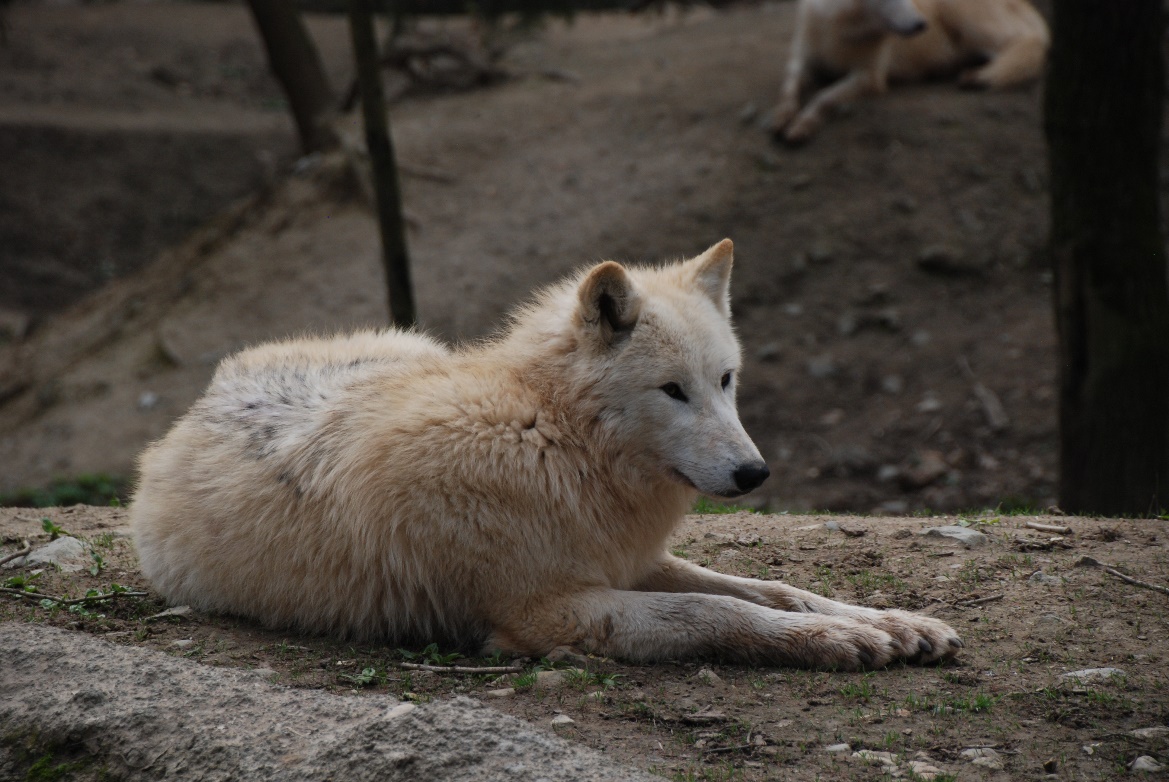 Canidae - psovití – charakteristika
Nároky na chov
vzhledem k velkým mezidruhovým rozdílům ve velikosti a prostředí přirozeného výskytu není možno standardizovat 
dostatečně velká ubikace vzhledem k velikosti jedince, počtu zvířat, reprodukčním stavu a komplexnosti ustájení k zachování přirozeného chování
tvar výběhu musí dovolovat plné využití prostoru 
dostatečná vzdálenost mezi jedinci a zajištění flexibility v sociální skupině při změnách hierarchie (např. možnost oddělení jedince od skupiny)
začlenit prvky zpestření, vegetace a úkrytů
podpora přirozeného chování a minimalizace stresu
betonové zdi mohou vytvářet ozvěnu - stresor
vizuální bariéry a vegetace poskytuje úkryt, stín a pomáhá překrýt nechtěné hluky

vyvarovat se ostrý rohům výběhu
mohou díky nim vyšplhat a uniknout
riziko zranění - při pádu z výšky, špatné manipulaci při běhu
zaznamenány spirální fraktury pánevních končetin u vlků skákajících v rohu
při potyčkách mezi jedinci může dojít k obklíčení a znemožnění úniku
Canidae - psovití – charakteristika
Nároky na chov
dvojice velkých šelem potřebuje minimálně 465 m² - pro každé další zvíře přidat 93 m²
guidlines se liší pro konkrétní účely - chov s účelem reprodukce, či reintrodukce
reintrodukce - vyhnout se imprintingu lidí - přizpůsobit management, aby s lidmi nepřišli do kontaktu
začlenit separační prostor (min 19 m²) – manipulace, veterinární zákroky, separace agresivního jedince, přesuny
při chovu 2 a více jedinců více separačních prostorů

malé šelmy
minimální nároky - 2 m x 2 m x 1,5 m (1 - 2 jedinci)
3 m x 3 m x 1,5 m (3 jedinci)
4 m x 4 m  x 2 m (rodinné skupiny mající až 5 potomků)
pokud možno - preferovat větší výběh

zabezpečit před přelezením či podhrabáním plotu
podhrabání – bariéru umístit minimálně 15 – 30 cm pod zem a v okruhu 1 metru od plotu
pletivo, či betonová bariéra
přelezení – stěna výběhu minimálně 2,5 m vysoká a nesmí umožňovat lezení po jejím povrchu

teplota
mnoho druhů toleruje velké rozpětí
malé šelmy a tropické druhy – málo tolerantní vůči výkyvům teplot
zvířata žijící venku musí mít přistup do teplého a suchého úkrytu
Canidae - psovití – charakteristika
Krmení
všežravci až striktní masožravci
poměr mezi živočišnou a rostlinnou stravou závisí na sezóně, výskytu potravy a fázi rozmnožovacího cyklu
pes pralesní, pes hyenovitý, dhoul – téměř striktní masožraví
pes ušatý - primárně hmyzožravý
vlček etiopský - hlodavci
pes hřivnatý - ochotně přijímá ovoce a zeleninu 
50 % stravy rostlinného původu
50 % malí savci, hmyz, ptáci
je třeba kontrolovat hladinu taurinu - suplementace pokud je třeba
možnost granulí na sójovém základu - při testování měli jedinci lepší BSC a konzistenci trusu

nutriční složení stravy
základní model na principech psa domácího
nutno přizpůsobit jednotlivým druhům 
20 – 28 % protein
5 – 18 % tuky
2 – 4 % hrubá vláknina
Canidae - psovití – charakteristika
Krmení - v zajetí
krmení 1 – 2x denně
denní dávka - cca 1 - 3 kg potravy na 25 kg živé váhy 
dle jiného vzoru - při hmotnosti 22 - 32 kg - 1300 - 1800 kcal / den (termoneutrální prostředí, bez vysoké fyzické aktivity)
závisí na věku, reprodukčním cyklu, aktivitě, nárocích na termoregulaci a BCS
obecné požadavky
50 - 65 kcal/kg živé váhy - dospělý jedinec
120 kcal/kg živé váhy - rostoucí štěňata
200 kcal/kg živé váhy - samice v laktaci
450 kcal/kg živé váhy - vysoce náročná fyzická aktivita
v posledním trimestru březosti a laktaci jsou nároky na energii mnohem vyšší
nutné krmnou dávku zvýšit
množství krmné dávky měnit postupně - prevence GIT potíží
Canidae - psovití – charakteristika
Krmení - složení
strava převážně založena na mase či na kvalitních psích granulí
vyhnout se granulím s vysokým obsahem lepku a obilovin
je častou potravní intolerancí
projevují se kožními reakcemi, špatnou kvalitou srsti, kachexií a narušením GIT
všežravci benefitují z přidané vlákniny (např. ovoce)
ideálně krmit odděleně a zaznamenávat si, jak jednotlivci přijímají krmivo

doplňky stravy nejsou třeba pokud je předkládána dostatečně kvalitní strava
několikrát týdně dávat celou kořist či kosti - zpestření a podpora zdravých zubů
králíci, hlodavci, kuřata,...
vzít v potaz při kalkulování stravy, abychom nepřekrmili
krmení části, nebo celého kopytníka → stimulace smečkového chování a sociální enrichment

zajistit aby kořist byla čerstvá, bez parazitů a onemocnění a bez zbytků léčiv a chemických látek (NSAIDs, eutanazie, toxiny, olověné projektily)
zvýšená opatrnost v oblastech s prionovými onemocněními - BSE (bovinní spongiformní encefalopatie), CWD (chronické chřadnutí jelenovitých)
psovité šelmy mohou být citlivé
nezkrmovat zvířata sražená autem
pokud jsou určena k reintrodukci
předkládat pouze přirozenou kořist (maso z hospodářských zvířat by nemělo být nikdy předkládáno) → naučí se rozeznávat kořist a je vyšší úspěšnost reintrodukce
Canidae - psovití
Manipulace a fixace
velmi opatrně
menší druhy je možné chytit do sítí a ok pro rychlou manipulaci
př. vakcinace
také je možno na chvíli zabalit do ručníku a hlavu fixovat manuálně
velké druhy – doporučena sedace pro bezpečnou manipulaci
náhubky – pouze na krátkou dobu a musí umožňovat normální dýchání
pozor na hypertermii – častá komplikace manipulace
terapie 
velmi pomalá aplikace zchlazených IV infuzí a ochlazování povrchu těla
neustále kontrolovat teplotu těla
sedativa – při stresové hypertermii

zátěžová myopatie při dlouhé a stresující manipulaci
odchyt volně žijících šelem – pasti
ideálně klecové a na dálku ovládané
Canidae - psovití
Sedace
volba sedativa závisí na délce úkonu a preferencích veterináře
častá volba – ketamin + alfa 2 agonista (xylazin, medetomidin, dexmedetomidin)
zvrácení sedace minimálně po 30 - 45 minutách, aby se ketamin stačil dostatečně metabolizovat (IM preferované)
antagonisté
ketamin - nemá
xylazin - atipamezol, yohimbin
medetomidin, dexmedetomidin – atipamezol
nevýhoda - hypertenze způsobená vazokonstrikcí a následná kompenzující bradykardie
tiletamine - zolazepam - efektivní, bezpečné, ale probouzení trvá déle
opioidy – používají se zřídka (respirační deprese)

malé šelmy
je možnost inhalační anestezie při manuálním držení či v plynové komoře
Canidae – psovití - anestezie a chirurgické úkony
inhalační anestezie a chirurgické zákroky jsou stejné jako u psa domácího
preferovanými stehy pro uzavírající vrstvy jsou:
jednotlivý uzlíčkový
uzávěr břišní stěny
jednoduchý pokračovací
uzávěr vagina musculi recti abdominis
u psa domácího doporučován, ale kvůli velkému riziku vykousnutí stehu a následné dehiscenci nedoporučován u ostatních psovitých šelem
matracový steh
intradermální steh
steh ukryt v kůži a výrazně se omezí zájem jedince o ránu
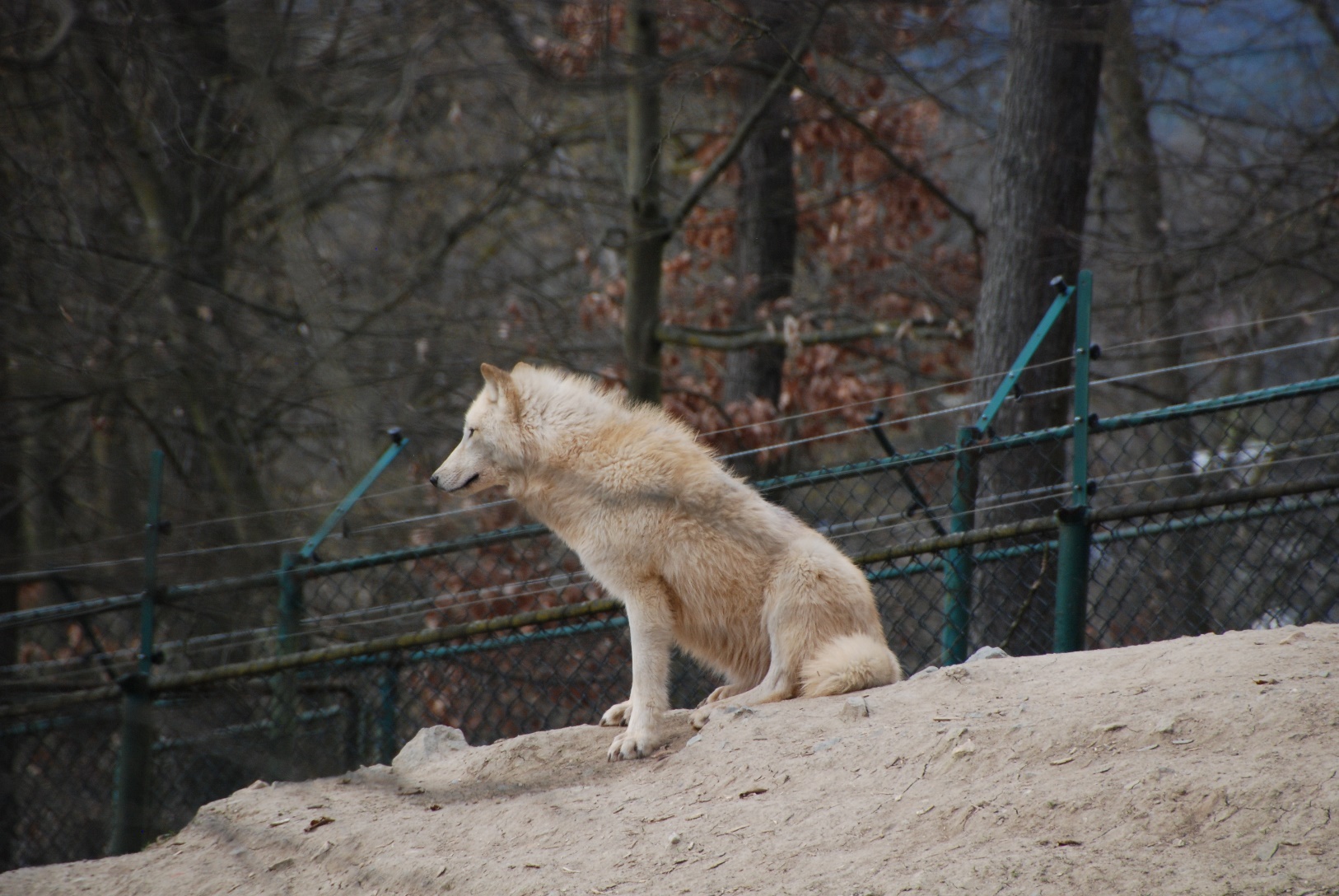 Canidae – psovití - anestezie a chirurgické úkony
Časté chirurgické zákroky
šití ran - tržné kousné	
jazyk, tváře, zuby, ortopedické zranění
cystotomie pro extrakci močových kamenů
pes hřivnatý - cystinurie
obstrukce může být fatální - operace nutná, pokud to nejde vyřešit jinak
perineální uretrostomie
marsupializace močového měchýře 
malé otevření močového měchýře na ventrální straně a zajištění náhradního vývodu
pro zajištění průchodnosti a drénování v extrémních a chronických obstrukcích
pouze jako poslední možnost
možné komplikace
opakované infekce močového traktu
dermatitida
poškození kůže v okolí stoma
dehiscence a oddělení močového měchýře od stěny břišní
peritonitis
Canidae – psovití - anestezie a chirurgické úkony
Časté chirurgické zákroky
GDV (Gastric dilatation and volvulus) a GD (Gastric dilatation)
u druhů s hlubokým hrudníkem 
pes hřivnatý, vlk rudohnědý, vlk obecný
akutní, život ohrožující stav, působící náhlá úmrtí
často diagnostikován až post mortem
diagnostika
klinické příznaky + rentgen
predispoziční faktory nebyly s jistotou určeny - v potaz se berou stejné jako u psa domácího
zdroj proteinu ve stravě
velikost krmné dávky
rozměry granulí
věk jedince
krmení krátce po anestezii 
rozpoznání příčiny je klíčové pro přežití jedince
terapie
chirurgický zásah
Canidae – psovití - anestezie a chirurgické úkony
Časté chirurgické zákroky
Ovariohysterektomie a kastrace
indikace
kontracepce
management reprodukčních poruch
pyometra
neoplazie reprodukčního systému
samci - možnost reverzibilní vasektomie

Komplikace - dehiscence ran
často po zákrocích v dutině břišní
u některých druhů hrozí autokanibalismus vlastních orgánů
omezení automutilace 
správná chirurgická technika, dostatečný management bolesti, omezení přístupu k ráně jedinci či smečce
izolace jedince po dobu rekonvalescence - problémová u sociálních druhů (pes pralesní, pes hyenovitý)
hrozí vyřazení ze smečky a nežádoucí zvýšená aktivita postiženého jedince
na druhou stranu, při brzké reintegraci jedince po zákroku může dojít k přehnanému zájmu ostatních zvířat o ránu (lízání, kousání)
Canidae - psovití - onemocnění
Diagnostika
probíhá stejně jako u psa domácího
vzhledem k sedaci je téměř nemožné neurologické vyšetření
možné drobné odchylky biochemických a hematologických parametrů mezi volně žijícími šelmami a v zajetí

Infekční onemocnění
psovité šelmy citlivé ke stejným virům, bakteriím, parazitům jako pes domácí
klinické příznaky jsou podobné s drobnými variacemi
výskyt onemocnění závisí na epidemiologické situaci dané oblasti
obsah protilátek v krvi či séropozitivita nemusí vždy korelovat s klinickými příznaky a vypovídat o epidemiologickém statusu
Canidae - psovití - hematologie krve
Canidae - psovití - biochemie krve
Canidae – psovití – nejvýznamnější původci bakteriálních onemocnění
Anaplasma phagocytophilum 
KP – probíhá asymptomaticky nebo jako akutní respirační onemocnění, letargie, neurologické příznaky
zaznamenáno u psa hřivnatého v zajetí
séroprevalence ukazuje, že infekce je možná i bez klinických příznaků
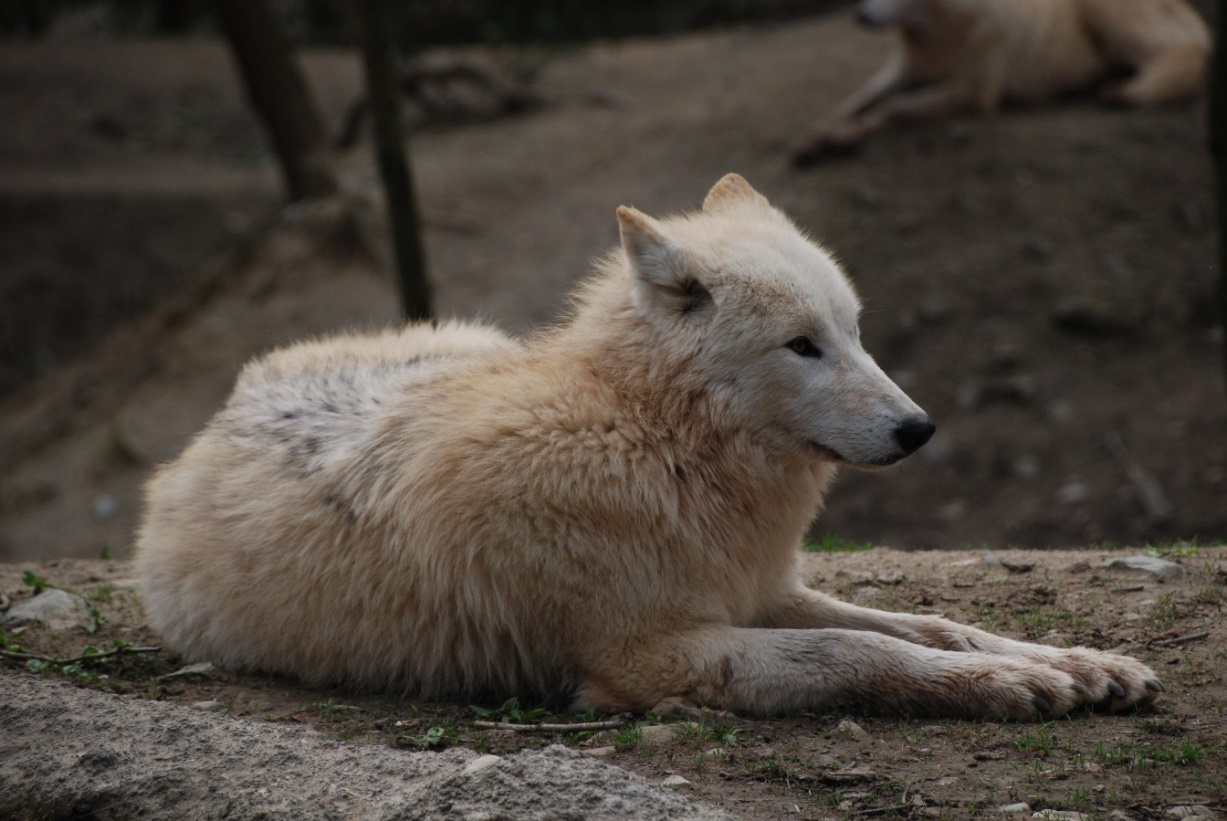 Canidae – psovití – nejvýznamnější původci bakteriálních onemocnění
Ehrlichióza
Ehrlichia canis			
Epizootologie			přenašeč: piják hnědý (Rhipicephalus sanguineus)
						hlavní rezervoár: pes domácí
Klinické příznaky	epistaxe, anorexie, trombocytopenie, leukopenie, anemie, 			horečka, letargie, lymfadenomegalie, splenomegalie, krvácivé 			stavy
			lišky – mírná anémie, trombocytopenie, leukopenie, 				zrychlená sedimentace erytrocytů
Diagnostika		PCR, imunofluorescence
Léčba			doxycyklin
Prevence		ochrana proti klíšťatům (imidakloprid, permethrin)
Postihované druhy 	pes domácí, pes hyenovitý, kojot, liška plavá, liška šedá, vlk 			obecný, liška obecná, pes hřivnatý, maikong, šakal čabrakový, 			šakal obecný
Canidae – psovití – nejvýznamnější původci onemocnění
dermatomykózy
citlivé ke stejným původcům, jako pes domácí
systémové - Coccidioides immitis a Blastomyces dermatitidis
respirační onemocnění a mokvající kožní léze neodpovídající na ATB léčbu
výskyt
C. immitis - suché regiony JZ USA, Mexika, Jižní Ameriky
B. dermatitidis - Mississippi, povodí řeky Ohio
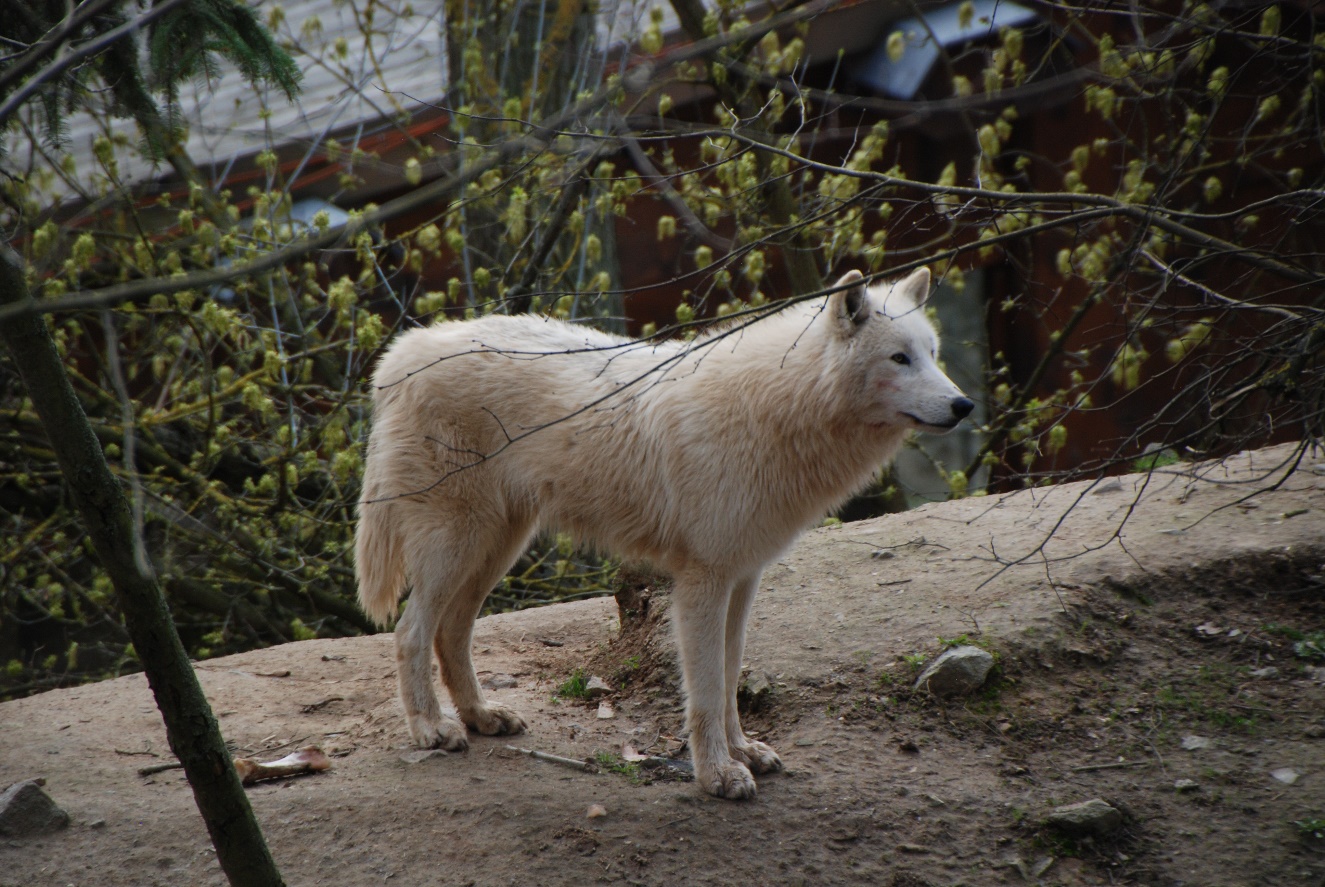 Canidae – psovití – nejvýznamnější původci virových onemocnění
Psinka
Paramyxoviridae, Morbilivirus	
Epizootologie	vysoce nakažlivý
				přenos – aerosolem, přímým kontaktem		
Klinické příznaky	variabilní – multisystémové onemocnění
		respirační, gastrointestinální, nervové příznaky, leukopenie
	lišky – konjunktivitida, pustulární dermatitida, lymfohistiocytární 	polioencefalitida, broncho – intersticiální pneumonie, abnormální chování, 	ztráta strachu z lidí, dezorientace, respirační problémy
Diagnostika	ante mortem – klinické příznaky a anamnéza
	post mortem – imunohistochemické, histopatologické vyšetření
Léčba		podpůrná terapie
Prevence		vakcinace
Canidae – psovití – nejvýznamnější původci virových onemocnění
Parvoviróza
Parvovirus (CPV)			
Epizootologie		fekálně – orální přenos		
Klinické příznaky	novorozená mláďata – myokarditis
		starší 6 týdnů – gastroenteritis, leukopenie
Diagnostika	detekce pomocí ELISA z trusu, test hemaglutinace (prvních 5 – 6 dní 		klinických příznaků)
Léčba		podpůrná léčba
Prevence		vakcinace
Postihované druhy 	šakal obecný, šakal pruhovaný, šakal čabrakový, liška ostrovní, liška 			velkouchá, psík mývalovitý, pes pralesní, maikong, pes hyenovitý, pes 		hřivnatý
Canidae – psovití – nejvýznamnější původci virových onemocnění
Infekční hepatitida psů
Canine adenovirus - 1	
Epizootologie	pozření výkalů, moči či slin postiženého jedince, kontakt s kontaminovanými 		předměty		
Klinické příznaky	anorexie, rhinitis, krvavé průjmy, orální petechie, křeče, paralýza, DIC, 		perakutní úhyn
		klinické příznaky jsou markantnější u lišek – rozvíjí se neurologické 			příznaky a encefalitida (může klinicky připomínat psinku)
		dle případové studie u štěňat psa hřivnatého – letargie, zvracení, 			dehydratace, bledost, hypotermie, leukocytóza, neutrofilie, lymfopenie, 		trombocytopenie 
Diagnostika	postmortem – imunohistochemie, histopatologické vyšetření
Léčba		podpůrná léčba
Prevence		vakcinace
Canidae – psovití – nejvýznamnější původci virových onemocnění
Vzteklina
Rhabdoviridae, Lyssavirus (sérotyp 1)			
Epizootologie		volně žijící psovité šelmy jsou významným rezervoárem
				virus ve slinách – přenos skrze pokousání
				experimentálně bylo prokázáno, že je možný i orální přenos
				neurotropní, zoonotické onemocnění	
	inkubační doba je velmi variabilní – v řádu dní až měsíců (až 2 – 3 měsíce)	
Klinické příznaky	letargie, horečka, ztráta zájmu o jídlo, zvracení, poruchy chování, paralýza, 			deprese či hyperexcitabilita
Diagnostika	IFA čerstvé mozkové tkáně (mozeček, prodloužená mícha, hipokampus) – vzorky 		udržet v chladu
Léčba		není
Prevence		orální vakcinace divokých šelem
Canidae – psovití – nejvýznamnější parazitární onemocnění
Sarkoptový svrab
Sarcoptes scabei					
Výskyt		celosvětový
Lokace v hostiteli	kůže – predilekční místa jsou méně osrstěné části těla
Klinické příznaky	intenzivní pruritus, erytém, seborea, alopecie
	příznaky začínající na loktech, hleznech, bázi ocasu a pokračují na záď a dále podél 	ocasu
	na rozvoji příznaků se podílí hypersenzitivita I. typu
	při chronicitě – krusty na kůži, hyperkeratóza, ztluštění kůže
Diagnostika	kožní seškrab, fekální flotace, anamnéza
Léčba		topická či systémová
		ivermektin (off label) – 200 mg/kg PO či SC, 1x za 2 týdny
		akaricidy – organochloridy, organofosfáty
		polysulfid vápenatý – obzvláště u mladých zvířat
Prevence		izolovat postižené jedince od zdravých
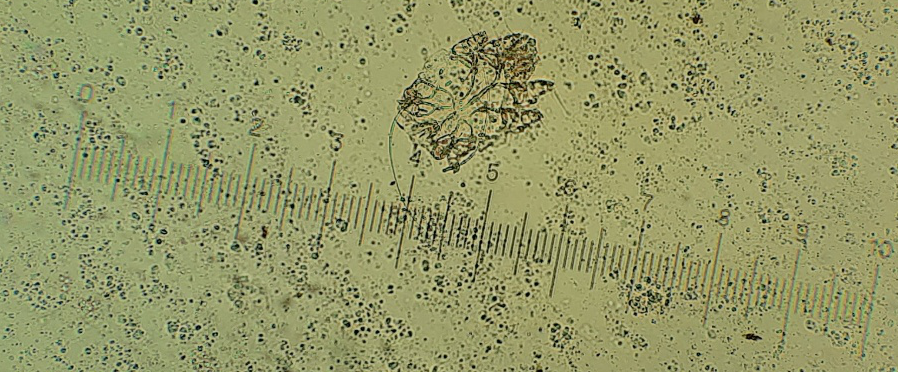 Canidae – psovití – nejvýznamnější parazitární onemocnění
Klíšťata
Ixodidae (př. Ixodes, Amblyomma, Dermacentor, Rhipicephalus)		
Výskyt		celosvětový – závisí na konkrétním druhu klíštěte
Lokace v hostiteli	kůže	
Klinické příznaky	většina nevyvolává vážné problémy – lokální podráždění
	výjimka klíště americké (Amblyomma americanum) - má dlouhé čelisti – může 	způsobit otevřené vředy a predisponovat k myiázám
Diagnostika	nález klíšťat
Léčba		odstranění klíšťat – co nejdříve a v celku
Prevence		nemá valný význam u volně žijících zvířat
Canidae – psovití – nejvýznamnější parazitární onemocnění
onemocnění lidí přenášená klíšťaty
Rickettsia rickettsii – horečka skalistých hor („rocky mountain spotted fever“)
Borrelia burgdorferi – Lymeská borrelióza
Babesia microti – babesióza
Coxiella burnetii – Q horečka
Francisella tularensis – tularémie
Ehrlichia chaffeensis – monocytová ehrlichióza
Powassan virus encephalitis
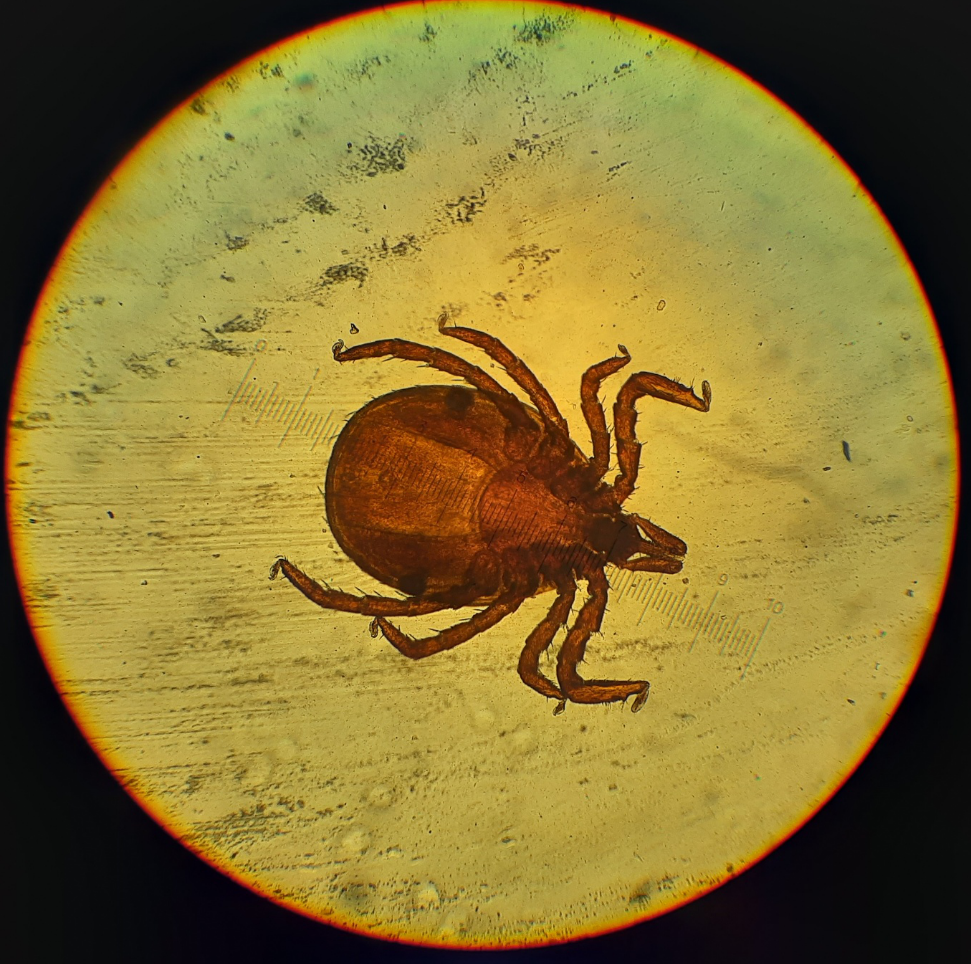 Canidae – psovití – nejvýznamnější parazitární onemocnění
Klíšťová paralýza
může se vyskytovat dočasně u samic při zvýšené sexuální aktivitě
KP: afebrilie, ochablá paralýza, smrt nastává po ochrnutí dýchacího svalstva, pokud klíště není odstraněno včas
způsobena neurotoxinem, který interferuje s vyplavováním acetylcholinu na neuromuskulárních ploténkách
piják hnědý (Rhipicephalus sanguineus) - původně v Africe → rozšíření do celého světa
nedospělá stádia se přichytávají na oblast krku
dospělci po celém těle, často mezi prsty
Canidae – psovití – nejvýznamnější parazitární onemocnění
Endoparazité
Protozoa (prvoci)
většina infekcí asymptomatických
klinické příznaky se projevují u:
souběžných infekcí
velké hustoty jedinců na malou plochu
špatného výživného stavu
novorozených mláďat či starších jedinců

I. Střevní protozoa
Giardia, Isospora, Cryptosporidium
Isospora bigemina – průjem, v těžších případech s příměsí krve
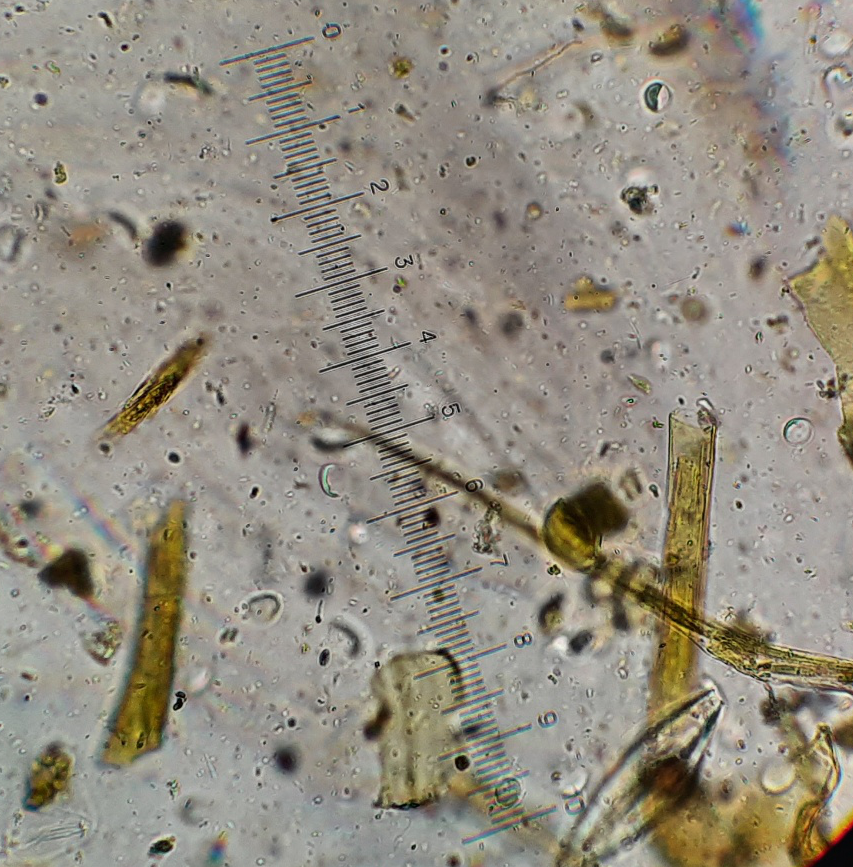 Giardia spp.
Canidae – psovití – nejvýznamnější parazitární onemocnění
Endoparazité
II. Tkáňová protozoa
	- Hepatozoon, Toxoplasma gondii
		- sporadicky mohou vyvolat systémové onemocněné
	- Sarcocystis cruzi
		- definitivní hostitel – psovité šelmy
		- mezihostitel – dobytek, bizoni
			- vytváří cysty ve svalových a nervových buňkách
	- Neospora caninum
		- rezervoár – volně žijící psovité šelmy

III. Intra-erytrocytární protozoa
	- Babesia canis

IV. Encefalitozoon
	- postihuje obzvláště lišky – divoké i v zajetí
	- zaznamenána u mláďat psa hyenovitého
Canidae – psovití – nejvýznamnější parazitární onemocnění
Sarcocystis spp.
Canidae – psovití – nejvýznamnější parazitární onemocnění
Babezióza
Babesia canis					
Lokace v hostiteli		krev – erytrocyty	
Mezihostitel / vektor	Dermacentor reticularis – B. canis canis (jižní a střední Evropa)
			Haemaphysalis leachi – B. canis rossi (jižní Afrika)
			Rhipicephalus sanguineus – B. canis vogeli (Afrika, Asie, Severní a 				Jižní Amerika, Austrálie, Evropa)
Klinické příznaky		perakutní infekce (B. canis rossi) – hypovolemický šok, bledost 				(někdy až cyanóza) sliznic, tachykardie, slabý puls, slabost, 				deprese, intravaskulární hemolýza, hemoglobinurie, orgánová 				dysfunkce, hypoxie, kóma, smrt
			akutní – horečka, anémie, ikterus, inapetence, žíznivost, 				ulehnutí, petechie na dásních a ventrálním abdomenu
			klinické příznaky mohou být velmi variabilní - edém, purpura, ascites, 			stomatitis, gastritis, zánět nosní sliznice, dyspnoe, poruchy pohybu, 				paréza, epileptiformní epizody
		cerebrální forma babeziózy může imitovat vzteklinu
Canidae – psovití – nejvýznamnější parazitární onemocnění
Babezióza

Diagnostika	nález parazitů na krevním nátěru – barvení Giemsa – Romanowski
		sérologické testy – nejspolehlivější IFAT (titry nad 1/80 indikují infekci) – 		může se objevovat zkřížená reaktivita mezi Neospora a Toxoplasma
Léčba		imidokarb, phenamine, diminazene aceturate, trypanová modř
		podpůrná léčba, krevní transfuze
Prevence		profylaktická léčba v oblastech výskytu babesií, přípravky proti klíšťatům, 		vakcinace proti babezióze – neposkytne 100 % ochranu, ale v případě 		nákazy má onemocnění mírnější průběh
Postihované druhy 	psovité šelmy
Canidae – psovití – nejvýznamnější parazitární onemocnění
Trichinelóza
Trichinella spp.				
Výskyt			celosvětově (kromě Austrálie, Dánsko, Velká Británie)
Lokace v hostiteli		svaly, střeva
Mezihostitel / vektor 	přímý vývojový cyklus
Klinické příznaky		závisí na hostiteli a množství pozřených cyst
		často asymptomatické či nespecifické, průjem, horečka, svalová bolest, 		dyspnoe, periferní eozinofilie
Diagnostika		většinou se nediagnostikuje (obtížné)
		možný záchyt parazitů biopsií svalů, jinak diagnostika až post mortem – 		trávicí metoda, ELISA
Léčba			většinou se neléčí 
		střevní fáze – anthelmintika (albendazol, mebendazol, pyrantel a 			thiabendazol) + glukokortikoidy
			svalová fáze – analgetika, antipyretika, kortikoidy
Prevence			kontrola hlodavců, inspekce masa, přemražení syrového masa
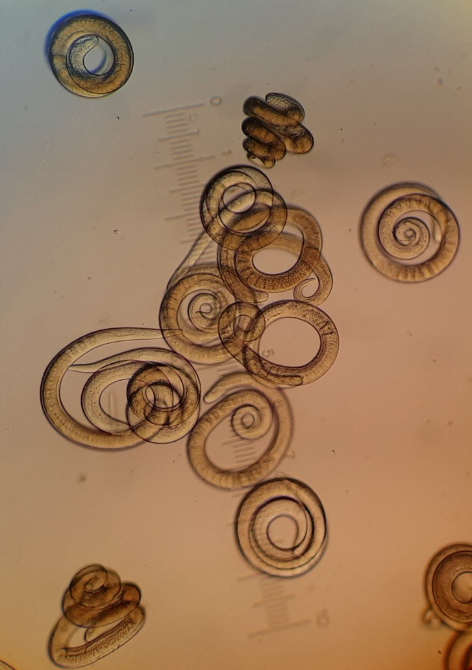 Trichinella spp.
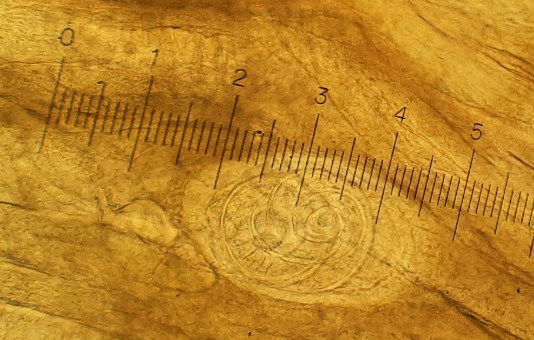 Zapouzdření ve svalovině			


						Trichinella spp.
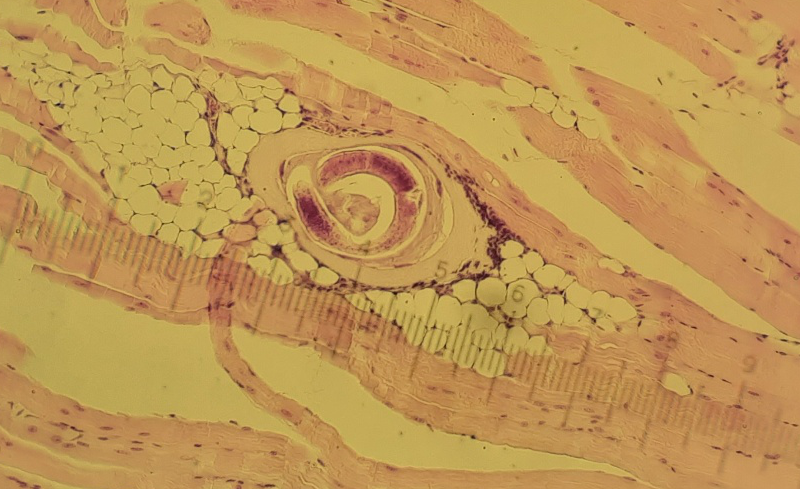 Canidae – psovití – nejvýznamnější parazitární onemocnění
Ledvinovec psí
Dioctophyme renale					
Výskyt		mírný a subpolární pás Severní a Jižní Ameriky, Asie a výjimečně Evropy (ve Velké 			Británii ještě nezaznamenáno)
Lokace v hostiteli	ledvina (obvykle pravá), peritoneální dutina
Mezihostitel/vektor	mezihostitel – akvatičtí máloštětinatci 
	paratenický hostitel – ryby, obojživelníci, bezobratlí
Klinické příznaky	dysurie, hematurie (obzvláště na konci mikce), může se vyskytovat bolest v oblasti beder
		ve většině případů je onemocnění asymptomatické
		přítomnost parazitů v peritoneální dutině může způsobovat chronickou peritonitidu
Diagnostika	detekce typických vajíček v moči (žluto – zelené, tlustostěnné, se zátkami na obou 			pólech a důlky na povrchu)
	RTG, USG
Léčba		nefrektomie
Prevence		nezkrmovat syrové ryby a obojživelníky v oblastech výskytu parazita
Canidae – psovití – nejvýznamnější parazitární onemocnění
Spirocerca lupi					
Výskyt			tropické a subtropické oblasti
Lokace v hostiteli		jícen, žaludek, aorta 
Mezihostitel / vektor	koprofágní brouci (Scarabeus sacer, Akis, Atenchus, Gymnopleurus, 				Cauthon spp.)
		pareteničtí hostitelé – hlodavci, ptáci, plazi, insektivorní druhy
Klinické příznaky		často asymptomatické, zvracení, dysfagie, poruchy žaludku, 				aortální aneurysma, akutní úhyn
Diagnostika		detekce granulomů, nález vajíček v trusu či zvratcích, endoskopie, 				RTG
Léčba			albendazol, levamizol (5 – 10 mg/kg jako jednotlivá dávka), 				diethylkarbamazin (10 mg/kg PO, 2x denně po 10 dní)
Prevence			nekrmit syrové maso z divokých zvířat a venku žijící drůbeže
Canidae – psovití – nejvýznamnější parazitární onemocnění
Srdeční červivost
Dirofilaria immitis					
Výskyt		mírné a tropické pásmo celého světa (Severní a Jižní Amerika, jižní Evropa, Indie, Čína, Japonsko, Austrálie)
Lokace v hostiteli	kardiovaskulární systém – dospělci se nachází v pravé komoře, plicní tepně, pravé síni, vena cava caudalis, 		arteriae pulmonales
Mezihostitel / vektor	komáři rodu Aedes, Anopheles, Culex
Klinické příznaky	apatie, progresivní ztráta kondice, intolerance zátěže, chronický kašel, hemoptýza
		v pozdních fázích – dyspnoe, edém, ascites
		při masivním výskytu dospělců ve vena cava caudalis může dojít k obstrukci → hemoglobinurie, ikterus, 		kolaps
Diagnostika		Knottův test, IFA k detekci mikrofilárií
		ELISA – detekce antigenů dospělých dirofilárií
		RTG hrudníku, USG srdce, angiografie 
Léčba		velmi problematická – látky uvolněné z mrtvých parazitů, embolizace
	proti dospělcům – melarsomin (pečlivě monitorovat kvůli vedlejším účinkům)
		proti mikrofiláriiím – ivermektin 
Prevence		omezení přístupu komárů k jedincům je problematické, proto je profylaxe pouze medikamentózní
	jen pokud nemají v krvi mikrofilárie – diethylkarbamazin, ivermektin, milbemycin oxim
Canidae – psovití – nejvýznamnější parazitární onemocnění
Mikrofilárie
Canidae – psovití – nejvýznamnější parazitární onemocnění
Škrkavka psí
Toxocara canis					
Výskyt			celosvětově
Lokace v hostiteli		tenké střevo	
Mezihostitel/vektor 	pouze parateničtí hostitelé – např. hlodavci, ptáci
Klinické příznaky		mírné infekce – žádné příznaky při migraci larev
		těžké infekce – poškození plic – kašel, tachypnoe, napěněný nosní výtok, 		úhyn, dospělci ve střevech mohou způsobit zvětšení abdomenu, zvracení a 		průjem
		občas jedinec může vykálet nebo vyzvrátit celého parazita
Diagnostika		v průběhu migrační fáze lze provést pouze orientační diagnózu
		fekální flotace, roztěr trusu– kulatá, hnědá vajíčka s důlky na povrchu
Léčba			anthelmintika
Prevence			léčba březích samic snižuje přenos na potomky
Postihované druhy 		pes domácí, šakal obecný, dingo, vlk obecný, kojot prérijní, liška obecná, 			liška polární, fenek berberský
Canidae – psovití – nejvýznamnější parazitární onemocnění
Tasemnice 
Taenia spp.					
Výskyt			celosvětový 
Lokace v hostiteli		tenká střeva
Mezihostitel / vektor	závisí od konkrétního druhu tasemnice
Klinické příznaky		obvykle asymptomatické, může se objevovat průjem, 				abdominální bolesti, pruritus v okolí anu
Diagnostika		proglotidy, vajíčka v trusu či okolí perinea, fekální flotace
Léčba			anthelmintika (např. praziquantel)	
Prevence			managment infekce u definitivních hostitelů, zamezení přístupu 			šelem ke kadáverům
Canidae – psovití – nejvýznamnější parazitární onemocnění
Taenia spp.
Canidae – psovití – nejvýznamnější parazitární onemocnění
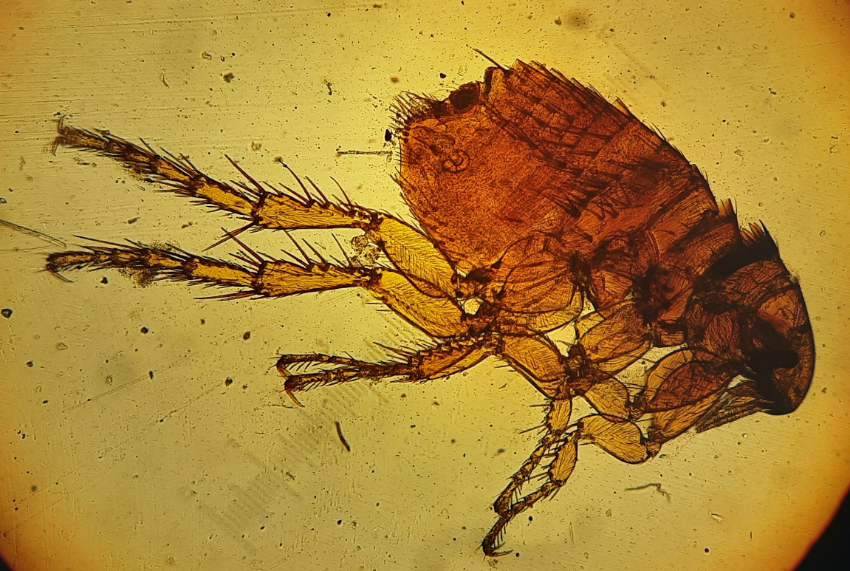 Tasemnice psí
Dipylidium caninum					
Výskyt			celosvětový
Lokace v hostiteli		tenká střeva
Mezihostitel / vektor	blechy (Ctenocephalides spp. Pulex irritans), Trichodectes canis
			definitivní hostitel se nakazí pozřením mezihostitele
Klinické příznaky		diskomfort v oblasti anu, svědění
Diagnostika		nález segmentu parazita v okolí perinea
		proglotidy či vajíčka v trusu, fekální flotace
Léčba			anthelmintika (praziquantel) + insekticidy na odstranění 				ektoparazitů z prostředí
Prevence			omezení přístupu mezihostitelů k chovaným jedincům
Canidae – psovití – nejvýznamnější parazitární onemocnění
Dipylidium caninum – kokon s vajíčky
Canidae – psovití - antiparazitika
Canidae – psovití – neinfekční onemocnění
Pes hřivnatý
často mají poruchu renální tubulární resorpce cysteinu a dvojsytných aminokyselin
	→ mají přebytek cysteinu v moči → tvorba močových kamenů
mohou způsobit obstrukci močové trubice, obzvláště u samců (močová trubice je delší)
perzistence cystinových krystalů může predisponovat k infekcím močového traktu
bedlivě sledovat jedince se strangurií 
terapie
často celoživotní
princip - ovlivňování rozpustnosti cystinu v moči
alkalizace moči
citrát draselný - preferovaný
jedlá soda - není preferovaná, protože příjem sodíku stimuluje vylučování cystinu
úprava stravy - teoreticky, ale nebylo testováno
snížit příjem sodíku
snížit příjem živočišného proteinu (vyšší obsah sirných aminokyselin)
Tiopronin
modifikuje strukturu cystinu do rozpustnější formy
úspěšný, ale drahý, špatně dostupný a existují potenciální vedlejší účinky při dlouhodobém užívání
další látky na bázi thiolu - např. d-penicilamin 
chirurgické řešení - při obstrukci, či výskytu větších kamínků
Canidae – psovití – neinfekční onemocnění
Dermatóza reagující na podání zinku 
vlk rudohnědý při krmení komerční dietou obohacenou o vápník
KP
hyperkeratóza polštářku prstů
hnisavý zánět drápového lůžka a jeho okolí
pyodermie distální části končetiny
periferní lymfadenopatie
terapie
suplementace zinku
snížit příjem vápníku
stanovení sérové hladiny zinku nemá valnou diagnostickou hodnotu
při kvalitní dietě není nutno podávat doplňky stravy

Zánětlivá artritida 
typická pro novorůst kosti
postihuje axilární i apendikulární skelet
nejvíce připomíná reaktivní artritidu primátů, která se vyskytuje jako komplikace bakteriálních průjmů
Canidae – psovití – neinfekční onemocnění
Chronické zánětlivé onemocnění střev – IBD (inflammatory bowel disease)
= zánětlivá buněčná infiltrace lamina propria
lymfocyty, plazmatické buňky, eozinofily, makrofágy, neutrofily
dle převládajícího typu buněk se mohou lišit klinické příznaky, prognóza a terapie
jedná se o častou příčinou chronických GIT problémů
KP: zvracení, průjem, úbytky hmotnosti, zhoršená kvalita srsti, nevolnost
termín IBD nikdy nepoužívat k popisu KP - pouze onemocnění, protože příznaky jsou nespecifické
diferenciální diagnóza - onemocnění spojená s malabsorpcí, onemocnění pankreatu, enterokolitida, potravní intolerance, neoplazie
nezaměňovat IBD s potravní intolerancí nebo alergií
patologie
hypoproteinémie - hlavně hypoalbuminémie → ascites
nespecifické příznaky
postihuje velké psovité šelmy - pes hřivnatý, vlk obecný
Canidae – psovití – neinfekční onemocnění
Chronické zánětlivé onemocnění střev – IBD (inflammatory bowel disease)
etiologie
neznámá
nejspíše postižená imunitní regulace odpovědi GALT na antigenní stimul
bakterie v lumen střev, antigeny parazitů či potravy mohou iniciovat přehnanou, chronickou zánětlivou odpověď střev
diagnostika
předběžná - z klinických příznaků a po vyloučení ostatních onemocnění
pro potvrzení diagnózy - biopsie střeva
terapie
podpůrná terapie - na základě závažnosti klinických příznaků
tekutiny 
při hypoproteinémii - koloidy
imunomodulace - kortikosteroidy, imunosupresiva či sulfasalazin 
úprava diety - hypoalergenní, nebo lehce stravitelná strava
antibiotika - sníží bakteriální přerůstání
kobalamin, folát - mohou působit příznivě
Canidae – psovití – neinfekční onemocnění
Pododermatitida
výrazná morbidita a významné onemocnění u mláďat
psovité šelmy často hrabají → mohou si způsobit traumatické léze na nášlapných polštářcích, abraze, avulze nehtu, lacerace
→ rány se mohou infikovat a vést k pododermatitidě

původci – nejčastěji bakterie žijící na kůži či střevního původu
Staphylococcus spp.
gramnegativní bakterie
KP - interdigitální dermatitida, edém (pes hřivnatý, vlk mexický, fenek berberský,...)
etiologie - neznámá
tkáň mezi prsty a polštářky se stane erytematózní, odřená a vlhká
léze mohou být důsledkem vysoké vlhkosti vedoucí k dermatitidě

terapie 
dezinfekce a orální antimikrobiální léčba
u nehojících lézí - může být autoimunitní příčina (odpovídá na prednison a ATB)
biopsie pro určení příčiny
Canidae – psovití – neinfekční onemocnění
Patologie dělohy
př. cystická hyperplazie endometria, pyometra
příčiny
dlouhodobé, cyklicky se opakující působení endogenních steroidů, které souvisí s falešnou březostí po ovulaci
steroidní antikoncepce 
nedoporučovaná pro dlouhodobé použití
může mít za důsledek
progresivní růst dělohy
neplodnost
infekce
neoplazie
proliferace mléčné žlázy
obzvláště po použití melengestrol acetátu 
hyperplazie endometria
hydrometra
fibróza
adenomyóza
mineralizace dělohy
Canidae – psovití - reprodukce
většina monoestrická - páří se v závislosti na sezóně
dlouhý proestrus a diestrus
výjimky - tropické druhy (př. pes pralesní)
samice nemají pravidelný estrální cyklus a nejsou pouze monoestrické
sezónnost cyklu může být závislá na období dešťů a dostupnosti potravy
v zajetí nemusí být páření závislé na sezóně

většina, hlavně menší druhy (př. šakal a kojot) jsou monogamní
samice vlka a psa hyenovitého se často páří s více samci
šelmy žijící v tlupách mají obvykle 1 pár, který se páří

svázání při páření
u fenka berberského může trvat až 2 hodiny
Canidae – psovití - reprodukce
pseudogravidita
prodloužená luteální fáze po ovulaci 
může trvat stejně dlouho jako březost
ve smečkách mají mladší, podřízené samice potlačené pářící chování a objevuje se u nich pseudogravidita
hormonální změny mohou připravovat podřízené samice k asistenci v péči o mláďata
některé samice mohou zahájit i laktaci


antikoncepce a kontracepce
Kabergolin
dopaminergní agonista + inhibuje sekreci dopaminu
prolaktin luteotropně podporuje žluté tělísko a kabergolin tuto dráhu naruší
použití u lišky obecné
jedna dávka může způsobit potrat i v polovině březosti
Canidae – psovití – preventivní medicína
pravidelná prohlídka fyzického stavu
koprologické vyšetření proti parazitům minimálně 1x ročně
častěji v oblastech s výskytem parazitů nebo kde s nimi měli v minulosti problémy
karanténa nově příchozích jedinců
Dirofilaria immitis 
prevence v oblastech s častým výskytem srdeční červivosti
ektoparazité
blechy, klíšťata – stejné přípravky jako pes domácí
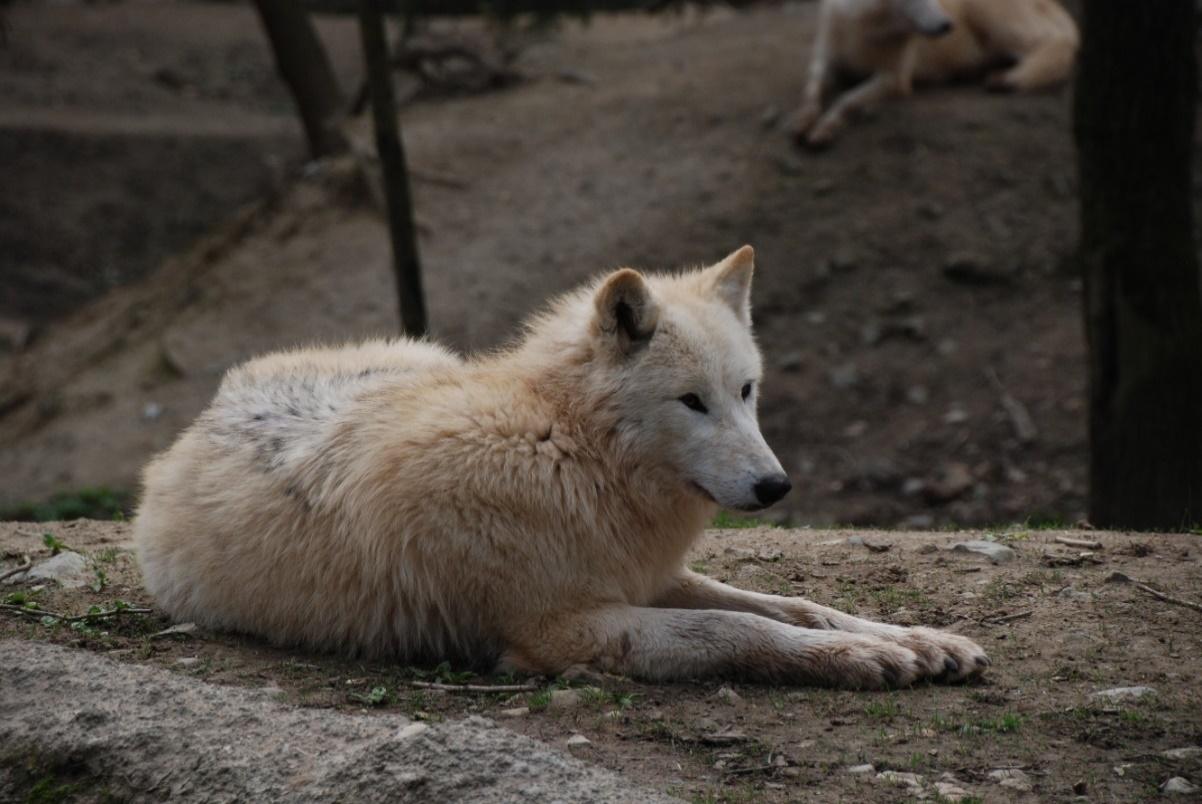 Canidae – psovití – preventivní medicína
Vakcinace – na základě situace v konkrétní oblasti a stavu daného jedince
všechny vakcíny u nedomestikovaných druhů jsou používány v režimu off label
Core - psinka, vzteklina, parvovirus
monovalentní vakcíny minimalizují riziko nežádoucích účinků, ale multivalentní jsou běžně používány
Noncore – koronavirus, Lymeská borelióza, leptospiróza

imunizace volně žijících šelem – pouze u vztekliny
orální vakcíny modifikovaným živým virem nebo s rekombinantním glykoproteinem 
důležité, aby návnada byla atraktivní a dostala se k velkému počtu jedinců